VERSO LO SCIOPERO DEL REGIONALE DEL 13 GIUGNO
Milano - via Vida 10 - 6 Giugno 2019 ore 12,00
A luglio per applicazione clausola di salvaguardia prevista dalla legge di bilancio 2019 (art.1 comma 1118,1119,1120) saranno tagliati:
300 mln di euro dal Fondo nazionale Trasporti
53 milioni per Regione Lombardia
20-25 % taglio risorse e dei servizi
20- 25 % esuberi del personale
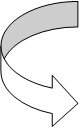 122 aziende esercenti servizi pubblici di linea in Lombardia
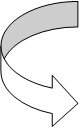 ca. 25.000 addetti  in Lombardia del Tpl
LEGGE 30 dicembre 2018, n. 145  
Bilancio di previsione dello Stato per l'anno finanziario 2019 e bilancio pluriennale per il triennio 2019-2021. (18G00172) (GU Serie Generale n.302 del 31-12-2018 - Suppl. Ordinario n. 62) 
 Art.1 comma 1118-1119-1120
1118. Per l'anno 2019, le dotazioni del bilancio  dello  Stato,  in termini di competenza e cassa, sono accantonate e rese  indisponibili per la gestione, per un importo complessivo  pari  a  2  miliardi  di euro, secondo quanto indicato nell'allegato 3 annesso  alla  presente legge. Con decreti del Ministro dell'economia  e  delle  finanze,  da comunicare alle Camere, gli accantonamenti di spesa, su richiesta dei Ministri interessati, possono  essere  rimodulati  nell'ambito  degli stati di previsione della spesa, ferma restando la neutralità  degli effetti sui saldi di finanza pubblica. 
  1119.  Il  monitoraggio  degli  andamenti  tendenziali  di  finanza pubblica effettuato con il Documento di economia e finanza e  con  la relativa Nota di aggiornamento è aggiornato entro il mese di luglio. Il Ministro dell'economia e delle finanze informa  il  Consiglio  dei ministri degli andamenti tendenziali  di  finanza  pubblica  entro  i dieci giorni successivi.  Qualora  dal  monitoraggio  di  luglio  gli andamenti tendenziali dei conti pubblici risultino  coerenti  con  il
raggiungimento degli obiettivi programmatici  per  l'esercizio  2019, valutati al netto delle maggiori entrate derivanti  dalle  operazioni di dismissione degli immobili pubblici, gli accantonamenti di cui  al comma 1118, con delibera del Consiglio dei ministri, su proposta  del Ministro dell'economia e delle finanze, sono resi disponibili. 
  1120. Qualora dal monitoraggio  di  luglio  dovessero  evidenziarsi scostamenti  o  rischi  di  scostamenti  rilevanti  per   l'esercizio finanziario 2019 rispetto agli  obiettivi  programmatici  di  finanza pubblica, sulla base delle risultanze della Nota di aggiornamento del Documento di economia e finanza, con la medesima procedura di cui  al comma 1119, gli accantonamenti sono  confermati  per  l'esercizio  in corso o sono resi disponibili.
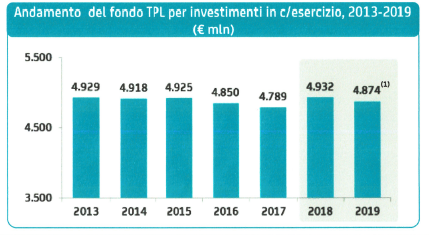 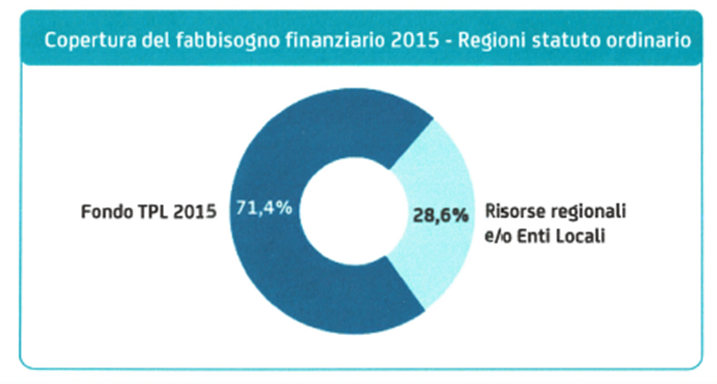 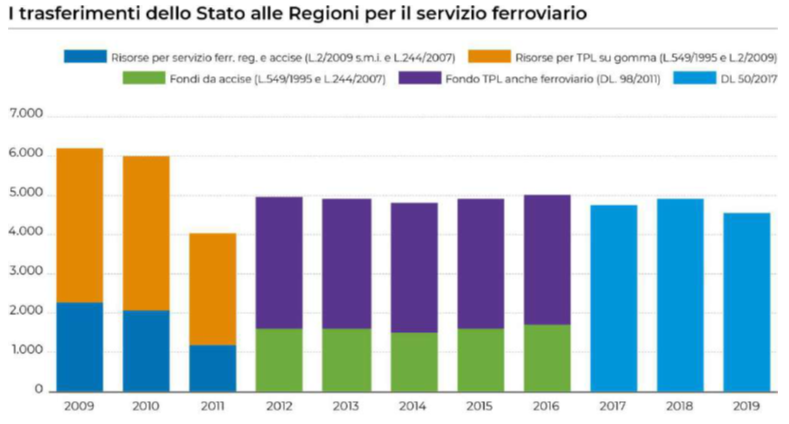 Tagliano risorse in un settore in cui 
cresce la domanda.
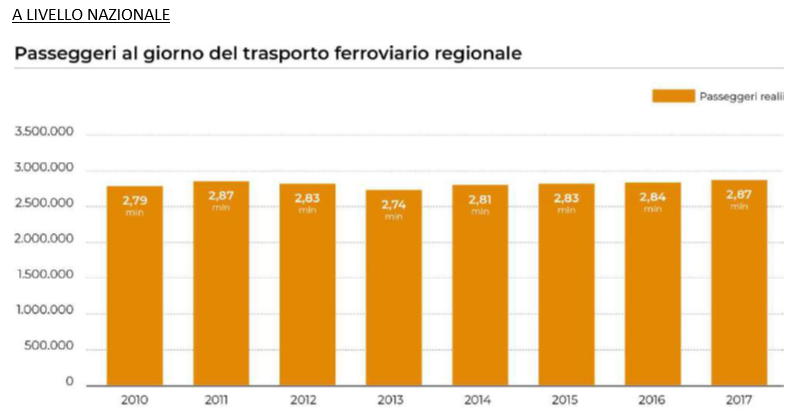 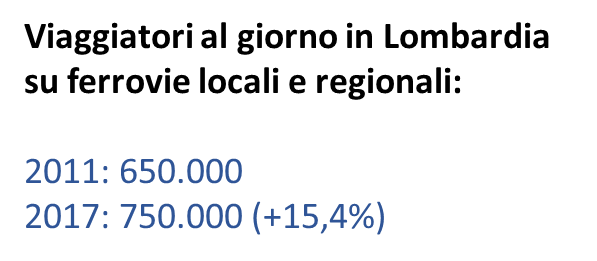 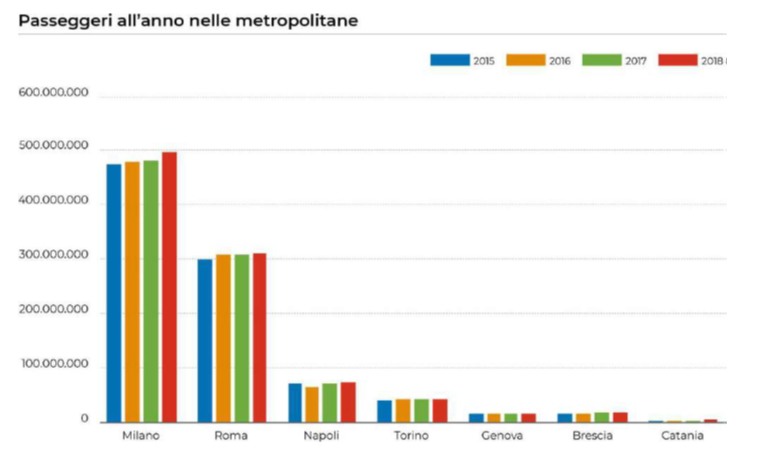 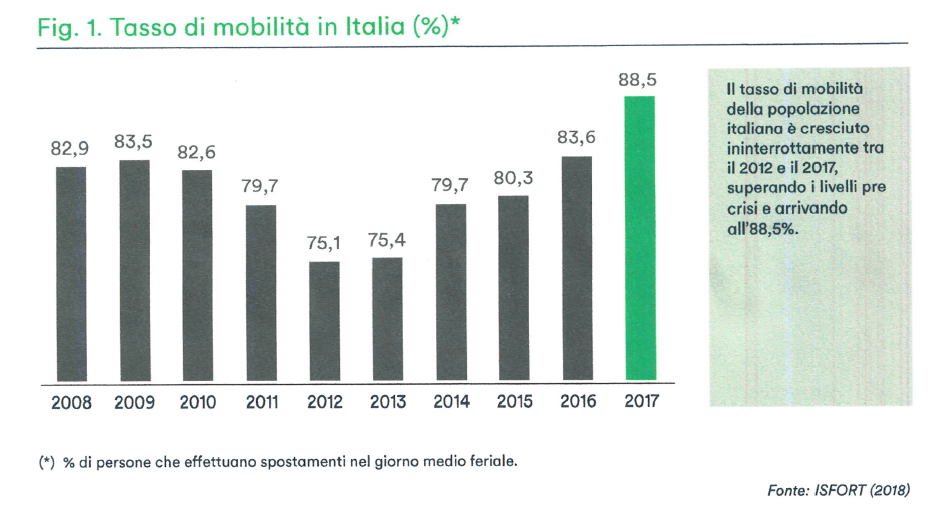 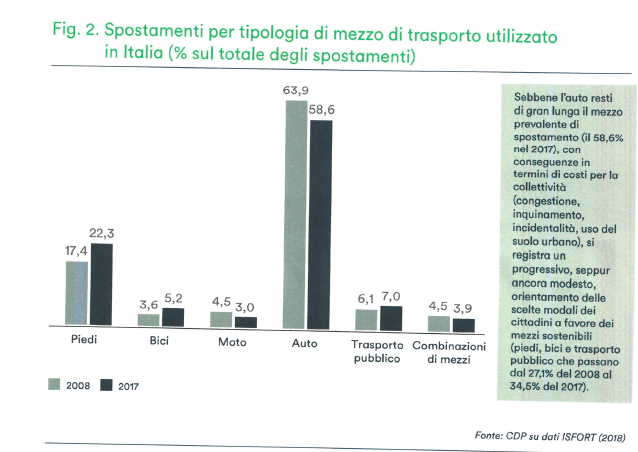 PRODUZIONE KM/ANNO A LIVELLO REGIONALE TPL
  
Bacino Milano-Monza Brianza-Lodi-Pavia				130 mln km/anno
Bacino Brescia										33,68 mln  km/anno
Bacino Bergamo									32,08 mln km/anno
Bacino Como- Lecco-Varese							28,8 mln km/anno
Bacino Cremona-Mantova							16,78 mln km/anno
Bacino Sondrio									3,56 mln km/anno
										TOT: 	244,9 mln km/anno
Legge Regionale 4 aprile 2012, n. 6 - Disciplina del settore dei trasporti 
(BURL n. 14, suppl. del 06 Aprile 2012 )
  
CAPO II
SERVIZI AUTO FILO METRO TRAMVIARI E SU IMPIANTI A FUNE
 
SEZIONE I
SERVIZI DI LINEA
Art. 22
(Procedure per l'affidamento dei servizi)
 
6. Con provvedimento della Giunta regionale sono approvate le linee guida di coordinamento per l'affidamento dei servizi e la partecipazione degli operatori alle gare, in conformità alla normativa europea e nazionale vigente, nonché ai seguenti principi:
a) favorire forme effettive di competizione tese al miglioramento della qualità del servizio;
b) permettere l'aggiudicazione delle procedure di affidamento a raggruppamenti temporanei di imprese;
c) garantire la più ampia partecipazione alle procedure di affidamento secondo modalità non discriminatorie anche
per le imprese di minori dimensioni presenti sul mercato, prevedendo proporzionati requisiti minimi di capacità
tecnico-professionale ed economico-finanziaria per la partecipazione dei concorrenti, in forma singola o associata,
ed il ricorso all'avvalimento;
d) consentire il ricorso al subaffidamento, disciplinandone limiti e condizioni nel rispetto del principio di trasparenza
e prevedendo che le imprese indichino, in sede di offerta, la quota massima;
e) prevedere nei bandi di gara e nei contratti di servizio, ai sensi e per gli effetti del regio decreto 8 gennaio 1931, n. 148 (Coordinamento delle norme sulla disciplina giuridica dei rapporti collettivi del lavoro con quelle sul trattamento giuridico-economico del personale delle ferrovie, tramvie e linee di navigazione interna in regime di concessione), delle altre leggi vigenti e del contratto collettivo nazionale di lavoro di settore, clausole atte a garantire il mantenimento dei livelli occupazionali, il rispetto del contratto collettivo nazionale di lavoro di settore e le condizioni economiche e normative della contrattazione integrativa.
CAPO III
SERVIZI FERROVIARI
Art. 35
(Procedure e garanzie per il trasferimento del personale)
1. La Regione prevede nelle procedure di affidamento e nei contratti di servizio, ai sensi e per gli effetti delle leggi e del contratto collettivo nazionale di lavoro di settore vigenti, clausole atte a garantire il mantenimento dei livelli occupazionali, il rispetto del contratto collettivo nazionale di lavoro di settore e le condizioni economiche e normative della contrattazione integrativa.
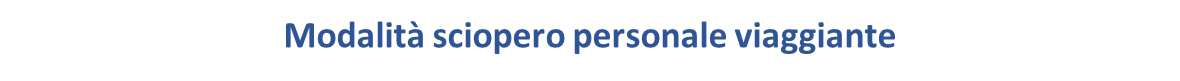 Modalità sciopero personale viaggiante